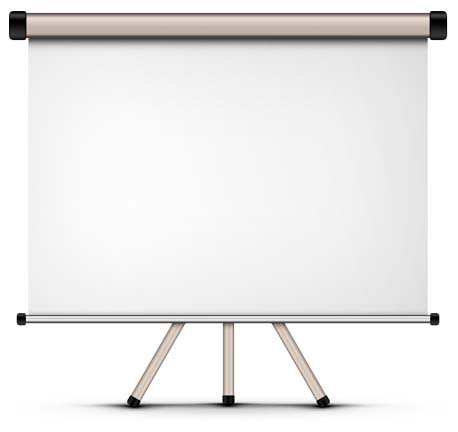 SEAMOS COMO BERNABES Y NO COMO ANANIAS Y SAFIRA.
INTRODUCCION:
Dos Ejemplos De Lo Que Significa Ser Cristiano.
Y lo que Lucas hace para hacer esto real para nosotros es darnos dos ejemplos de vida.
Bernabé, un hombre que realmente experimento en lo interior la libertad de la fe en Cristo. 
Y Ananías y Safira, un hombre y una mujer que tratan de fingir en el exterior cuando no están realmente allí en su interior.
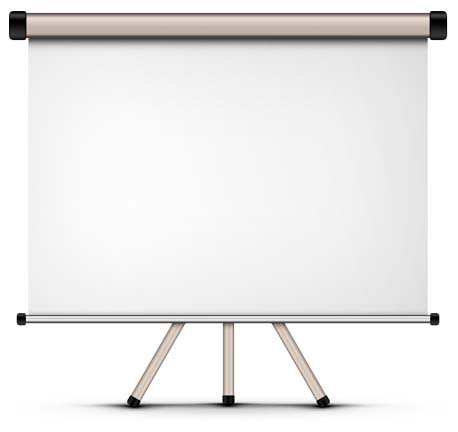 La iglesia apena daba sus primeros pasos en el evangelio la iglesia esta creciendo cada día.
Hechos.2:41.
Así que los que recibieron su palabra fueron bautizados, y fueron añadidas en aquel día como tres mil personas. 
Vemos aquí que se convirtieron como tres mil almas, persona.
Después el numero aumento.
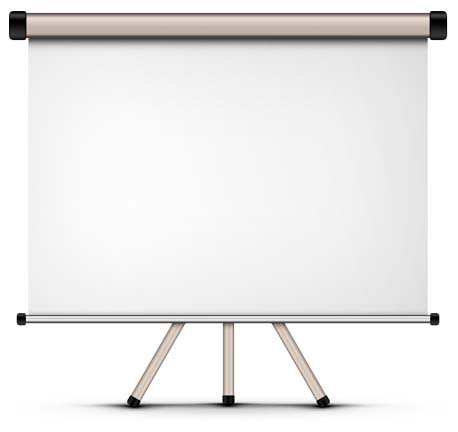 Hechos.4:4.
Pero muchos de los que habían oído el mensaje creyeron, llegando el número de los hombres como a cinco mil. 
Aquí vemos que ya el numero no era de como tres mil sino como de cinco mil y solo de los hombres no se incluyen las mujeres.
Después se nos dice ya no un numero sino una gran multitud.
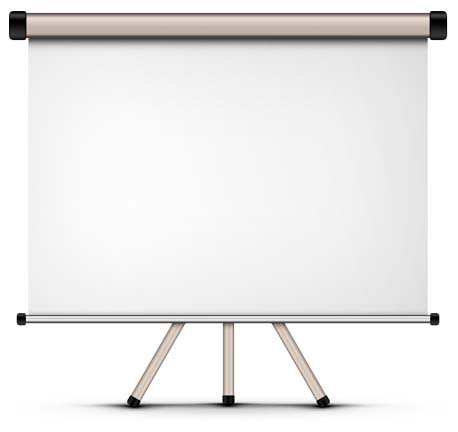 Hechos.4:32.
La congregación de los que creyeron era de un corazón y un alma; y ninguno decía ser suyo lo que poseía, sino que todas las cosas eran de propiedad común. 
Ya era una multitud ya no se nos da numero entre esa multitud de creyentes encontramos a un discípulo.
Este se llamaba Bernabé.
Hechos.4:36-37.
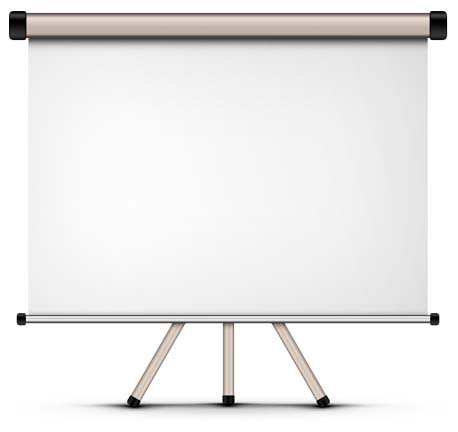 Y José, un levita natural de Chipre, a quien también los apóstoles llamaban Bernabé (que traducido significa hijo de consolación), 
Aquí vemos el carácter que tenia Bernabé, un espíritu dócil, amable, cariñoso.
Vemos lo que hizo.
V.37.
poseía un campo y lo vendió, y trajo el dinero y lo depositó a los pies de los apóstoles.
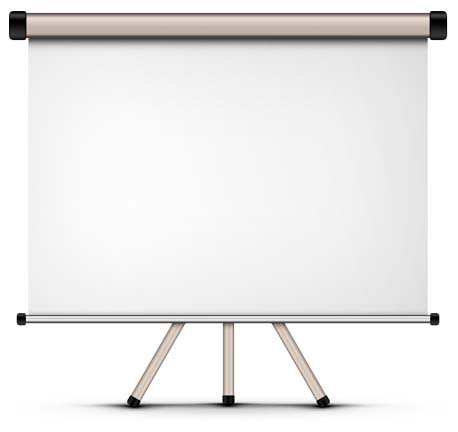 El tenia un campo un terreno lo vendió se despojo para ayudar a esta gran multitud.
¿Cuántos tenemos esta misma actitud?
Efesios.4:28.
El que roba, no robe más, sino más bien que trabaje, haciendo con sus manos lo que es bueno, a fin de que tenga qué compartir con el que tiene necesidad. 
Trabajamos, tenemos un trabajo.
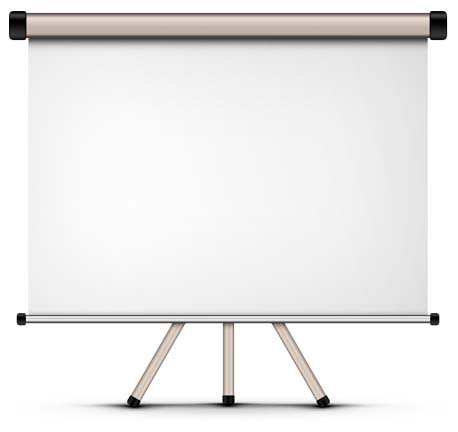 La pregunta es:
¿Para que trabajo?
¿Para suplir todas nuestras necesidades?
¿Y no para ayudar a los hermanos?
Aquí se menciona brevemente a Bernabé.
Más adelante vamos a conocerlo como el defensor del nuevo Pablo convertido. 
Hechos.9:27.
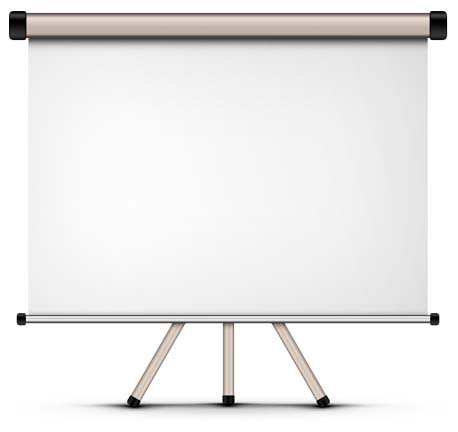 Pero Bernabé lo tomó y lo presentó a los apóstoles, y les contó cómo Saulo había visto al Señor en el camino, y que El le había hablado, y cómo en Damasco había hablado con valor en el nombre de Jesús.  
Los vemos animando a los hermanos en Antioquía 
Hechos.11:22-24. 
Y la noticia de esto llegó a oídos de la iglesia de Jerusalén y enviaron a Bernabé a Antioquía, 
V.23.
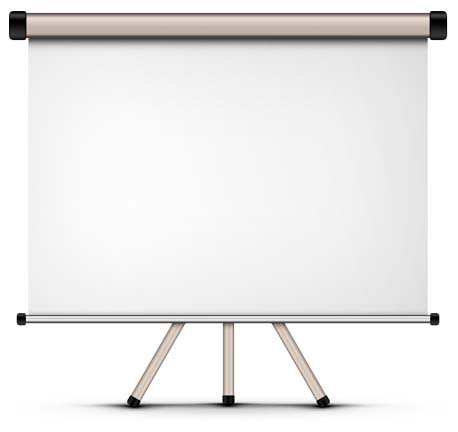 el cual, cuando vino y vio la gracia de Dios, se regocijó y animaba a todos para que con corazón firme permanecieran fieles al Señor; 
V.24.
porque era un hombre bueno, y lleno del Espíritu Santo y de fe. Y una gran multitud fue agregada al Señor. 
Aquí vemos tres cualidades de Bernabé.
1. Era Un Hombre Bueno.
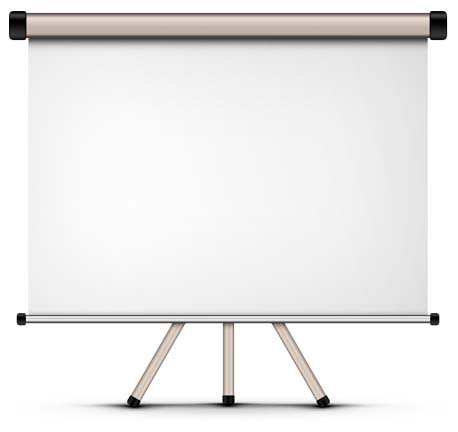 2. Lleno Del Espíritu Santo. 
3. Y De Fe.
Le tenían mucha confianza fue escogido para llevar ayuda de alivio para los pobres. 
Hechos.11:29-30. 
Los discípulos, conforme a lo que cada uno tenía, determinaron enviar una contribución para el socorro de los hermanos que habitaban en Judea. 
V.30.
Y así lo hicieron, mandándola a los ancianos por mano de Bernabé y de Saulo.
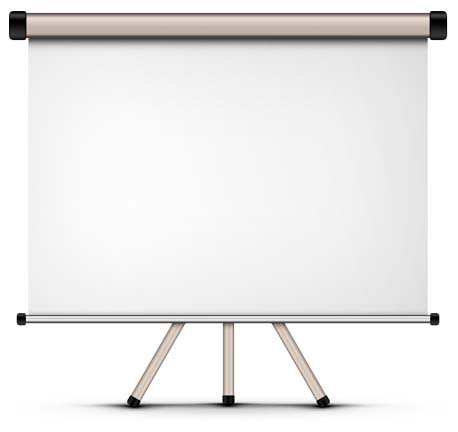 Fue el defensor de Juan Marcos, dándole una segunda oportunidad. 
Hechos.15:37.
Bernabé quería llevar también con ellos a Juan, llamado Marcos, 
Comenzó con una libertad demostrada desde un corazón de amor por los pobres. 
Vendió su campo y entregó todos los ingresos a los apóstoles.
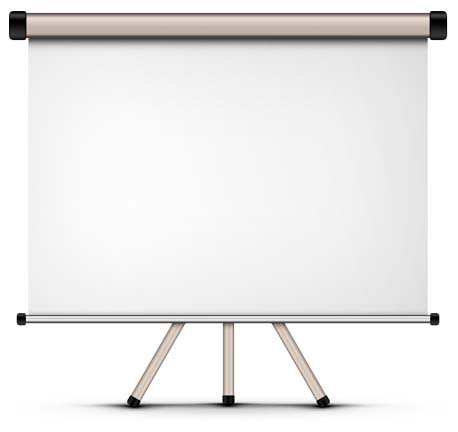 En esta historia que representa la forma en que la verdadera fe en Cristo crea un vínculo de amor por sus hermanos en la fe y corta un vínculo de amor por las cosas materiales.
I Juan.3:17.
Pero el que tiene bienes de este mundo, y ve a su hermano en necesidad y cierra su corazón contra él, ¿cómo puede morar el amor de Dios en él? 
El que da al pobre presta al Señor.
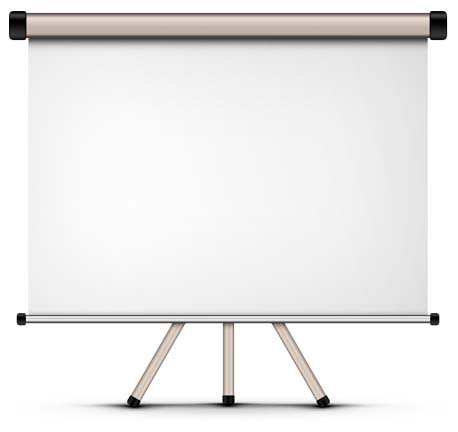 Proverbios.19:17.
El que se apiada del pobre presta al SEÑOR, y El lo recompensará por su buena obra. 
Dios no sólo devolverá la cantidad entregada, sino que, además, pagará un buen interés. Hasta un vaso de agua fría dado en Su nombre será recompensado. 
Mateo.10:42. 
Y cualquiera que como discípulo dé de beber aunque sólo sea un vaso de agua fría a uno de estos pequeños, en verdad os digo que no perderá su recompensa.
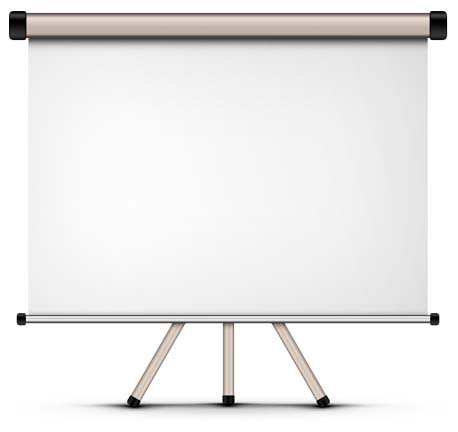 Bernabé no buscada popularidad, no busca gloria propia.
Fue sincero honesto no busco vanagloria.
ANANIAS Y SAFIRA. 
Hechos.5:1-10.
Pero cierto hombre llamado Ananías, con Safira su mujer, vendió una propiedad, 
V.2.
y se quedó con parte del precio, sabiéndolo también su mujer; y trayendo la otra parte, la puso a los pies de los apóstoles.
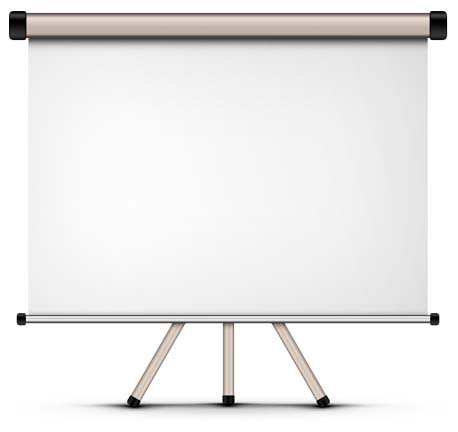 V.3.
Mas Pedro dijo: Ananías, ¿por qué ha llenado Satanás tu corazón para mentir al Espíritu Santo, y quedarte con parte del precio del terreno? 
V.4.
Mientras estaba sin venderse, ¿no te pertenecía? Y después de vendida, ¿no estaba bajo tu poder? ¿Por qué concebiste este asunto en tu corazón? No has mentido a los hombres sino a Dios. 
V.5.
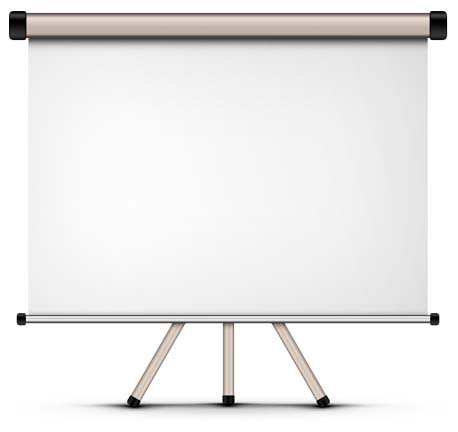 Al oír Ananías estas palabras, cayó y expiró; y vino un gran temor sobre todos los que lo supieron. 
V.6.
Y los jóvenes se levantaron y lo cubrieron, y sacándolo, le dieron sepultura.
V.7.
Después de un lapso como de tres horas entró su mujer, no sabiendo lo que había sucedido. 
V.8.
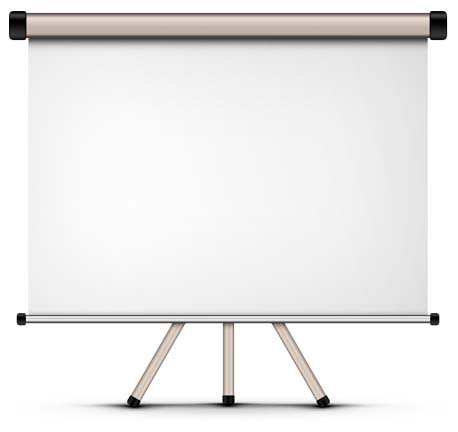 Y Pedro le preguntó: Dime, ¿vendisteis el terreno en tanto? Y ella dijo: Sí, ése fue el precio. 
V.9.
Entonces Pedro le dijo: ¿Por qué os pusisteis de acuerdo para poner a prueba al Espíritu del Señor? Mira, los pies de los que sepultaron a tu marido están a la puerta, y te sacarán también a ti. 
V.10.
Al instante ella cayó a los pies de él, y expiró. Al entrar los jóvenes, la hallaron muerta, y la sacaron y le dieron sepultura junto a su marido.
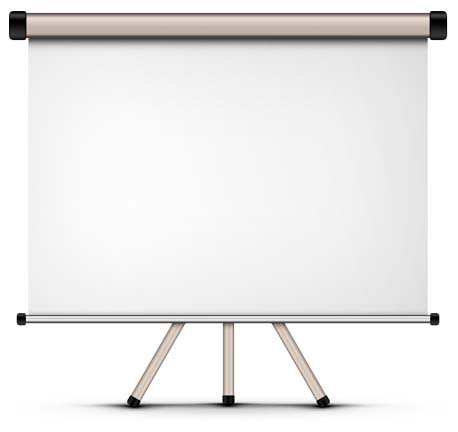 Ananías y Safira demuestran exactamente lo contrario, es decir, personas que realmente no se han dejado transformar en el interior de no estar satisfechos con todo lo que Dios es para ellos en Cristo. 
Pero que todavía quieren un lugar en la iglesia visible. 
La razón por la que caen muertos no es porque esto le sucede a todos los hipócritas. 
La razón por la que caen muertos es para dar una advertencia impresionante para toda la iglesia.
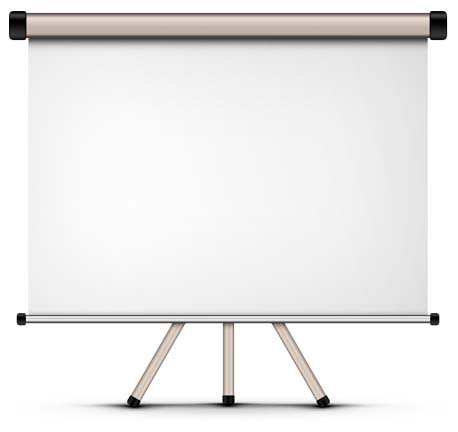 Que los cristianos falsos terminan de una manera mala, tarde o temprano.
Dios quiere que su pueblo tema a la hipocresía. 
Su intención es que tengamos miedo de tratar al Espíritu Santo con desprecio. 
El aviso al final del versículo 5, después de que Ananías había muerto: "Y vino un gran temor sobre todos los que lo oyeron.“
Por otra parte, en el versículo 11 después de que Safira murió.
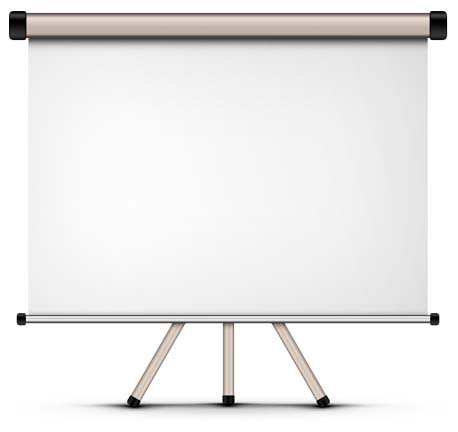 "Y vino un gran temor sobre toda la iglesia, y sobre todos los que oyeron estas cosas." 
Esta es la lección que Lucas quiere que entendamos: 
Falsificar la fe en la presencia de Dios es una cosa terrible y atraerá consecuencias eternas para nuestra alma.
Hechos.9:31. 
Dice:
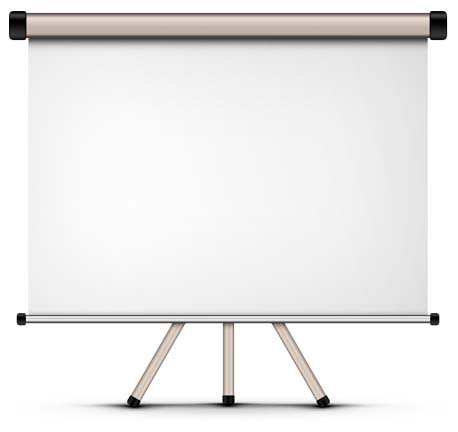 "la iglesia gozaba de paz por toda Judea, Galilea y Samaria, y era edificada; y andando en el temor del Señor y en la fortaleza del Espíritu Santo, seguía creciendo.” 
El temor del Señor y el bienestar del Espíritu Santo trae paz y el crecimiento de la iglesia.
El tratar al Señor con desprecio y falsedad religiosa debe seguir siendo una horrenda expectación en la iglesia. 
Dios no puede ser burlado.
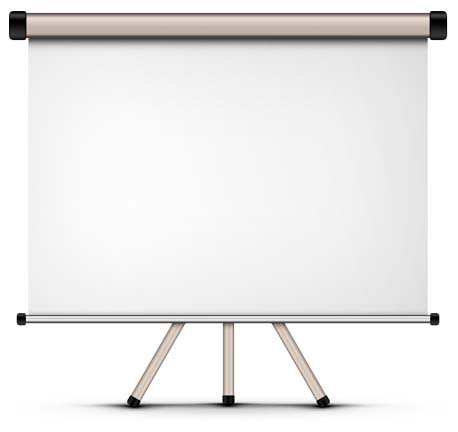 Galatas.6:7.
No os dejéis engañar, de Dios nadie se burla; pues todo lo que el hombre siembre, eso también segará. 
Y El Espíritu Santo es un gran consuelo aquí, ya que es precisamente por su poder interior que llegamos a ser reales y auténticos.
Tres Cosas Que Estaban Mal Con Ananías Y Safira.
¿Qué pasaba con Ananías y Safira?
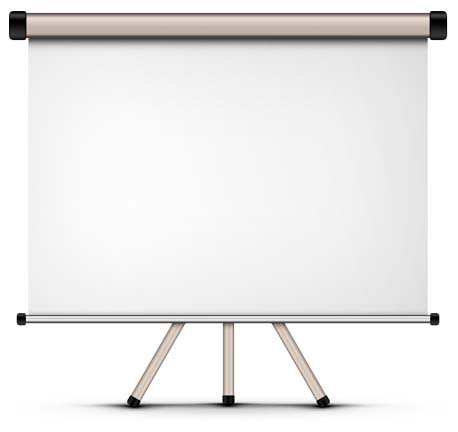 1. Amaban su dinero. 
Hicieron la venta, miraron todo ese dinero, y no podían soportar la idea de darlo todo por sus hermanos en la fe. Así que se guardaron algo. 
V.2.
y se quedó con parte del precio, sabiéndolo también su mujer; y trayendo la otra parte, la puso a los pies de los apóstoles. 
Ellos querían aparentar ser más generosos de lo que realmente eran.
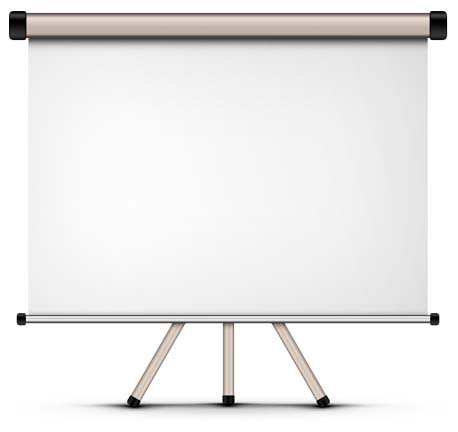 El pecado de ellos consistió en que profesaron darlo todo, cuando sólo dieron algo. 
Nadie les había pedido que vendieran su propiedad. 
Vendida, no estaban obligados a darlo todo. 
Pero pretendieron una dedicación total, mientras que en realidad retuvieron algo.
Querían parecer justo delante de los demás.
Ellos querían que los apóstoles pensasen que eran como Bernabé.
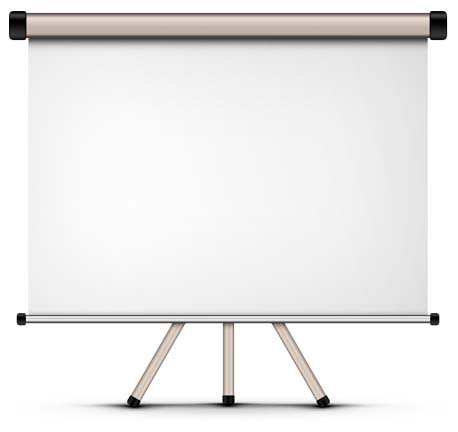 Tal vez, Ellos querían la aprobación religiosa externa. 
Ellos no sólo amaban el dinero, amaban más la gloria de los hombres, las dos cosas siempre van mano a mano. 
Lucas.16:14-15.
Los fariseos, que eran amantes del dinero, oían todas estas cosas y se burlaban de El. 
V.15.
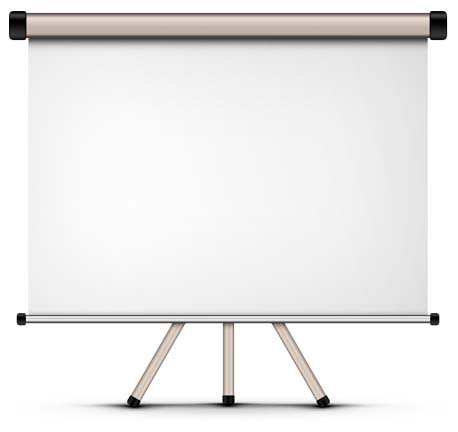 Y El les dijo: Vosotros sois los que os justificáis a vosotros mismos ante los hombres, pero Dios conoce vuestros corazones, porque lo que entre los hombres es de alta estima, abominable es delante de Dios. 
Raíz de todos los males es el amor al dinero.
I Timoteo.6:10.
Porque la raíz de todos los males es el amor al dinero, por el cual, codiciándolo algunos, se extraviaron de la fe y se torturaron con muchos dolores.
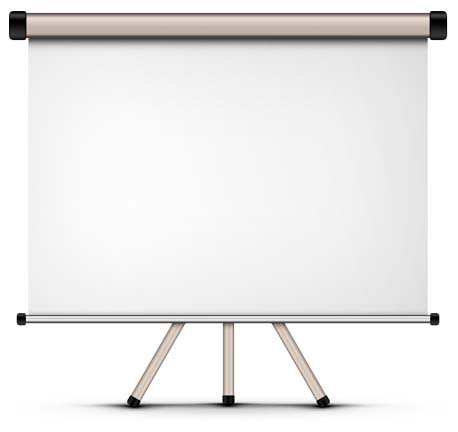 2. Mintieron. 
V.3–4. 
Mas Pedro dijo: Ananías, ¿por qué ha llenado Satanás tu corazón para mentir al Espíritu Santo, y quedarte con parte del precio del terreno? 
V.4.
Mientras estaba sin venderse, ¿no te pertenecía? Y después de vendida, ¿no estaba bajo tu poder? ¿Por qué concebiste este asunto en tu corazón? No has mentido a los hombres sino a Dios.
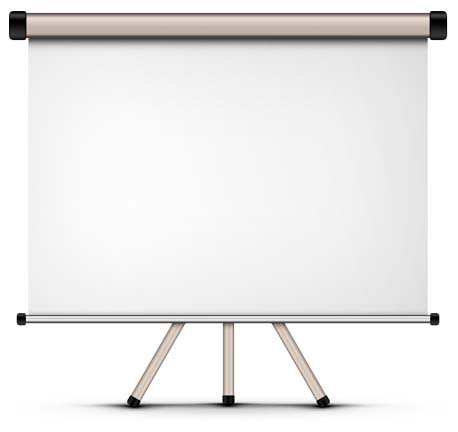 Para cubrir su avaricia, y para dar la impresión de generosidad, mintieron. 
Si te gustan las posesiones y te gusta la gloria de los hombres, el amor a la verdad se disolverá en el engaño y el fraude. 
Ese es el significado de la hipocresía.
Y no olvidemos que ningún mentiroso entrara al reino de los cielos.
Apocalipsis.21:8.
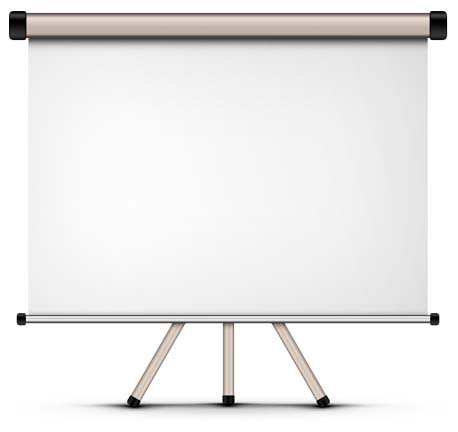 Pero los cobardes, incrédulos, abominables, asesinos, inmorales, hechiceros, idólatras y todos los mentirosos tendrán su herencia en el lago que arde con fuego y azufre, que es la muerte segunda. 
La mentira nos llevara a la condenación por eso debemos dejar la mentira.
Efesios.4:25.
Por tanto, dejando a un lado la falsedad, HABLAD VERDAD CADA CUAL CON SU PROJIMO, porque somos miembros los unos de los otros.
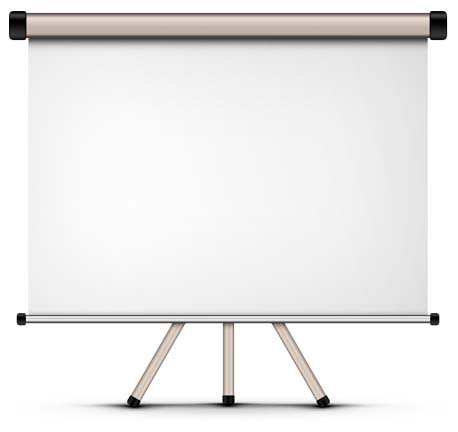 Pedro acusó a Ananías de mentir al Espíritu Santo, no a los hombres. 
Al mentir al Espíritu Santo, mintió por ello mismo a Dios, por cuanto el Espíritu Santo es Dios. 
Hermanos y amigos cuando mentimos tengamos siempre presente que es a Dios al que estamos mintiendo y es a El que vamos a dar cuenta.
3. Pusieron Aprueba- Al Espíritu Santo.
V.9.
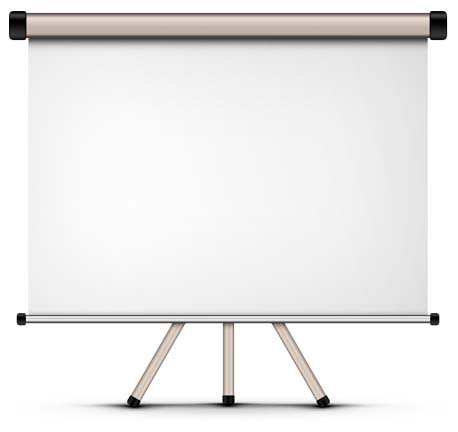 Entonces Pedro le dijo: ¿Por qué os pusisteis de acuerdo para poner a prueba al Espíritu del Señor? Mira, los pies de los que sepultaron a tu marido están a la puerta, y te sacarán también a ti. 
Ellos pusieron aprueba el poder de Dios de conocer los pensamientos del hombre.
Si alguien les hubiera preguntado de antemano si podían engañar al Espíritu Santo, probablemente habrían dicho que no.
Pero no aceptaron que los apóstoles eran inspirados por el Espíritu Santo.
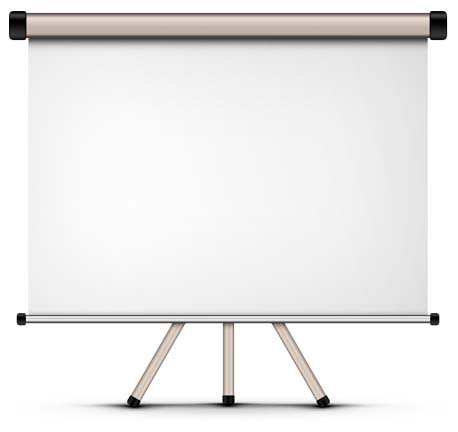 Ananías y Safira cometieron el error serio de no reconocer el poder del Espíritu Santo en los apóstoles.
Y lamentablemente nosotros también podemos caer en este error cuando no nos conformamos a la doctrina de los Apóstoles.
Hechos.2:42.
Y se dedicaban continuamente a las enseñanzas de los apóstoles, a la comunión, al partimiento del pan y a la oración.
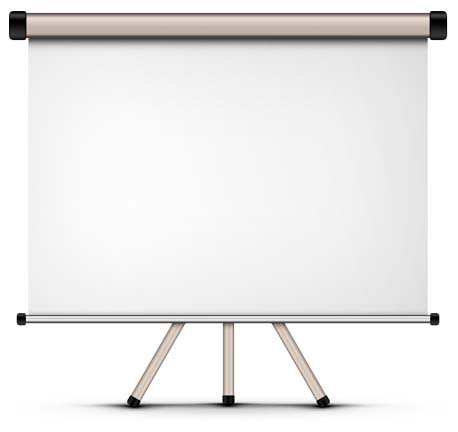 No seamos como Ananías y Safira fingiendo lo que no somos, bondadosos, amables, cariñosos.
Seamos sinceros, honesto.
¿COMO ERA DIFERENTE BERNABE DE ANANIAS Y SAFIRA?.
Vamos a terminar con los ojos fijos en Bernabé y no en Ananías y Safira. 
¿Cómo era diferente? 
Él era diferente en cada punto.
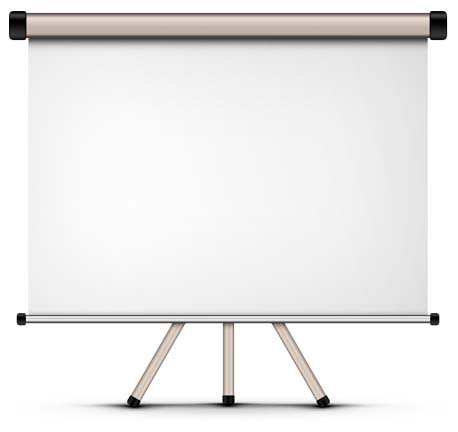 Él no ama el dinero y ni las cosas materiales. 
Cuando vendió su campo no soñó acerca de todas las comodidades y placeres que estaba soltando. 
Se deleitaba en poder ayudar a sus hermanos en la fe y la obra del Señor. 
Soñó con el bien que podía hacer con su don y la gloria que aportaría a Jesús.
II Juan.5-6.
Amado, estás obrando fielmente en lo que haces por los hermanos, y sobre todo cuando se trata de extraños;
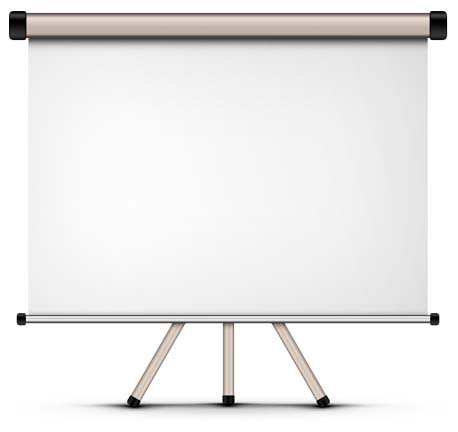 V.6.
pues ellos dan testimonio de tu amor ante la iglesia. Harás bien en ayudarles a proseguir su viaje de una manera digna de Dios. 
Bernabé estaba obrando fielmente en lo que hacia al despojarse de su terreno y darlo todo para que no hubiera necesitado entre los hermanos.
No quería parecer más generoso de lo que era. 
No le hacía falta la gloria de los hombres. 
Tenía la aprobación de Dios.
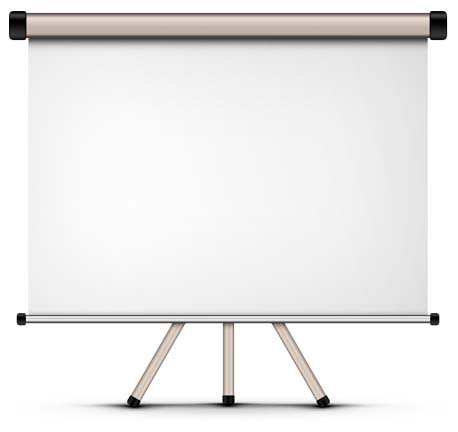 Y eso le bastaba, eso era suficiente para El. 
Y debería ser para nosotros también.
Por lo tanto él no miente. 
Amaba la verdad. 
Infundía confianza. 
Su integridad se convirtió en leyenda en la iglesia primitiva.
Y, por último, no trajo ningún reproche al Espíritu Santo.
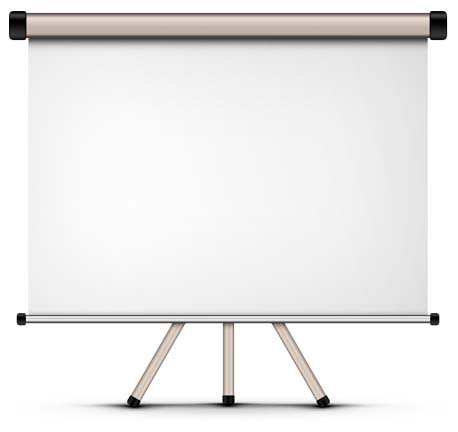 El sabía que el Espíritu estaba vivo y real en la iglesia. 
Él sabía que todo su pensamiento estaba abierto y puesto al desnudo antes el Espíritu de verdad.
Imitemos seamos como Bernabé y no como Ananías y Safira.
Bernabé un siervo de Dios con muchas cualidades digna de imitar.
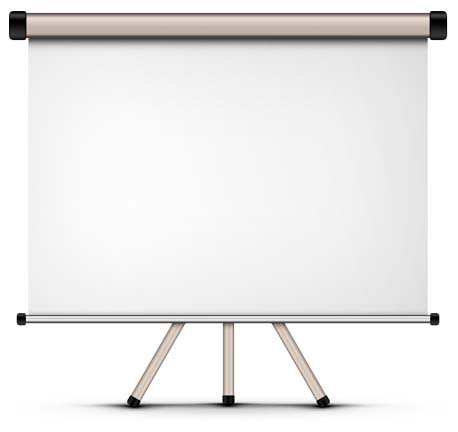 CONCLUSION:
Hemos visto los dos ejemplos tanto de:
Bernabé.
Como de:
Ananías y Safira.
Bernabé nos da un gran ejemplo para imitarle.
Ananías y Safira nos dan un mal ejemplo para desecharlo.
¿A quien se parece Usted?
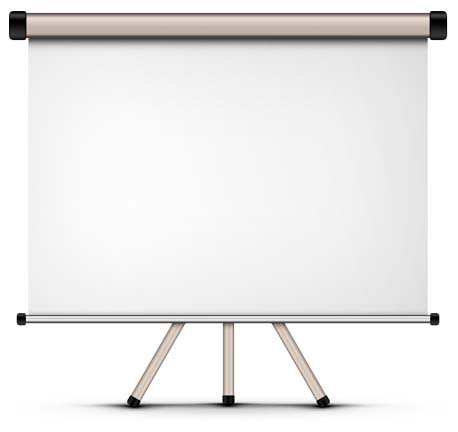 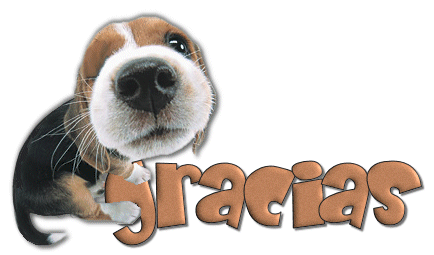 POR SU FINA ATENCION.
DIOS NOS BENDIGA A TODOS.